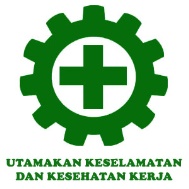 Penerapan Program Promosi Kesehatan di Perusahaan dan contohnya
Ratih Pramitasari by Robiana Modjo
Model penerapan program promosi K3 di perusahaan gas dan minyak bumi
Perusahaan X
Model untuk promosi kesehatan yang dikembangkan oleh Perusahaan X mengikuti sistem secara umum berdasarkan Undang-undang Kesehatan No.23 tahun 1992 dan model Ottawa Charter 1986. Sekarang perusahaan belum memiliki petunjuk pelaksanaan dan petunjuk teknis dan program promosi kesehatan yang dilakukan bersifat Ad Hock atau sesaat.
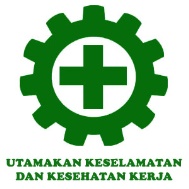 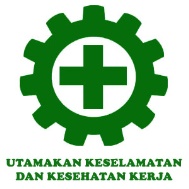 Perusahaan X
Program kesehatan yang dilakukan, terutama berfokus pada peningkatan keterlibatan pekerja untuk berolahraga dan manajemen stres. Khusus untuk olahraga, pekerja di kantor Jakarta dan Balikpapan diberikan kemudahan akses agar dapat berolahraga dan penyediaan fasilitas olahraga yang lengkap.
Namun, pekerja di site juga disediakan fasilitas untuk olah raga secara lengkap, baik olahraga yang dilakukan di outdoor maupun di indoor. Program olahraga dilakukan setiap hari Sabtu atau Minggu untuk seluruh pekerja.
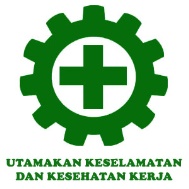 Perusahaan Y
Model program di Perusahaan Y dikembangkan berdasarkan model dari Ottawa Charter 1986, dilaksanakan oleh seksi Promotive & Preventive. Misi utama dari seksi Promotive & Preventive adalah mencegah, menjaga, mempertahankan serta meningkatkan derajat kesehatan karyawan sebaik mungkin sehingga dapat meningkatkan tingkat produktivitas.
Perusahaan Y
Usaha untuk mencapai taraf kesehatan karyawan yang setinggi mungkin dilakukan antara lain melalui program pencegahan dan promosi kesehatan (Preventive & Promotion), di samping perogram-program yang lain. Upaya yang dilakukan seksi Preventive & Promotive meliputi pencegahan penyakit menular, pencegahan penyakit kronis dan degenerasi, pendidikan kesehatan, promosi kesehatan, dan informasi kesehatan.
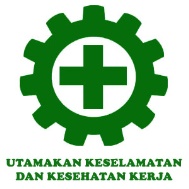 Perusahaan Y
Program Pencegahan dan Promosi Kesehatan yang diterapkan, adalah sebagai berikut.
1. Kampanye pola hidup sehat,
2. Kampanye perilaku hidup sehat,
3. Kampanye pencegahan penyakit,
4. Analisis dan evaluasi program kesehatan, meliputi: 	penyakit kronis, status kesehatan karyawan, 	penatalaksanaan kasus, dan hygiene dan sanitasi. 	Dari hasil tersebut diperolah rekomendasi untuk 	susunan rencana kerja tahun depan,
5. Promosi mempertahankan derajat hidup sehat.
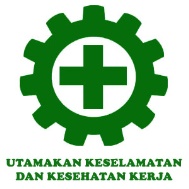 Perusahaan Y
Program tersebut dituangkan dalam gerakan hidup sehat yang mencakup istirahat cukup, olahraga teratur, manajemen stres, berhenti merokok, gizi seimbang. Sementara itu, tools yang digunakan meliputi ceramah, pelatihan, brosur/leaflet, poster, dan sebagainya.
Upaya pencegahan penyakit dan promosi kesehatan, terutama ditujukan pada pencegahan penyakit menular dan pencegahan penyakit kronis maupun degeneratif dilakukan dengan beberapa program.
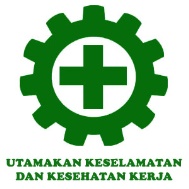 Perusahaan Y
Program-program yang dilaksanakan antara lain, penanganan limbah B3, pengendalian hama, penyediaan kotak P3K, fitness, inspeksi sanitasi & hygiene. Tools yang digunakan untuk promosi kesehatan meliputi: pemasangan poster, pendistribusian leaflet, pelatihan, serta ceramah-ceramah tentang kesehatan, diskusi kelompok dan sebagainya.
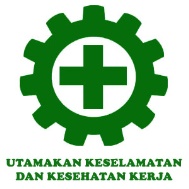 Perusahaan Z
Model program di Perusahaan Z merupakan program yang dikembangkan berdasarkan kombinasi dari beberapa teori perubahan perilaku, need assessment, dan Ottawa Charter. Model ini diharapkan dapat menjadi model yang efektif untuk pencegahan dan penanggulangan PJK dan pembuluh darah. Satu siklus program dimulai dari Health Risk Assessment (HRA), kemudian dilanjutkan dengan tahapan Analysis, Planning, Risk Communication, Preparation, Implementation, Evaluation dan Continuing Improvement yang memerlukan waktu. Jangka waktu itu diperlukan untuk membalikkan proses patologik yang telah berlangsung puluhan tahun sebelumnya ke arah sehat optimal.
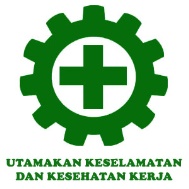 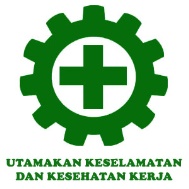